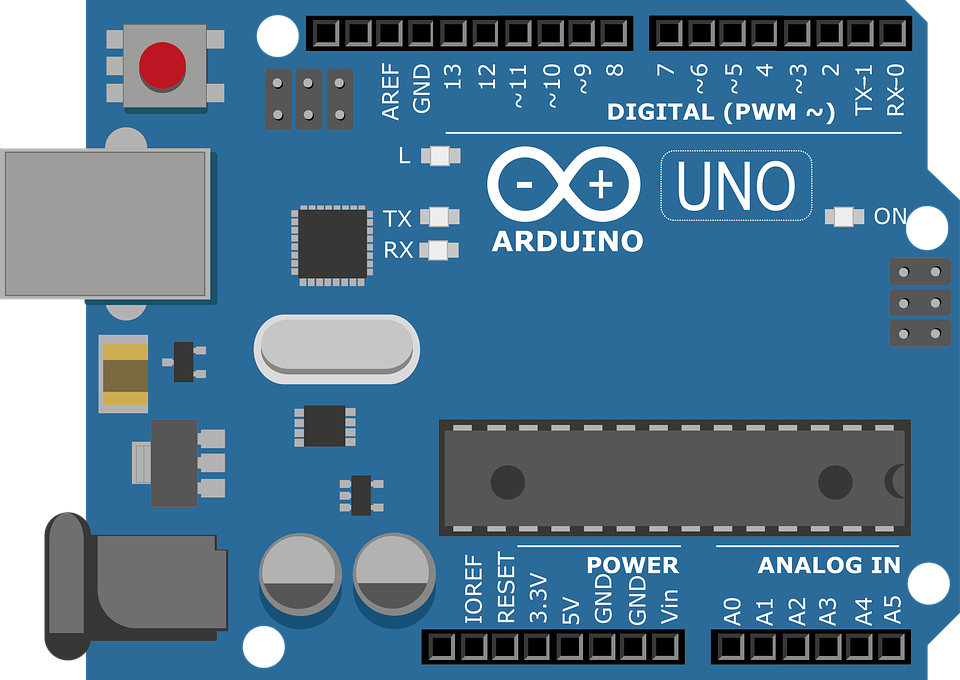 Arduino in the Classroom
Pravin Vaz, Outreach Coordinator, ECS
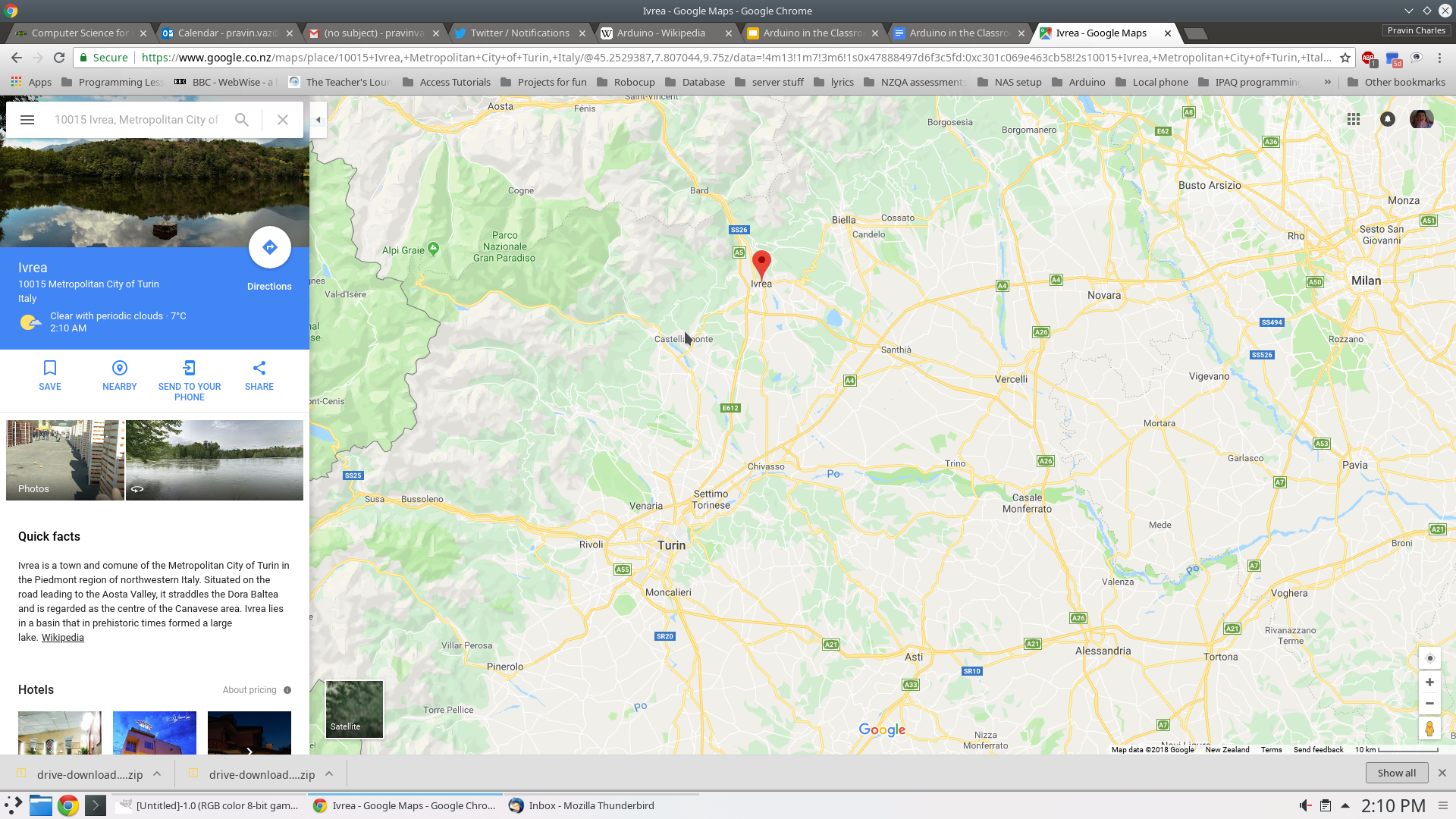 Humble Beginnings
Open Source movement
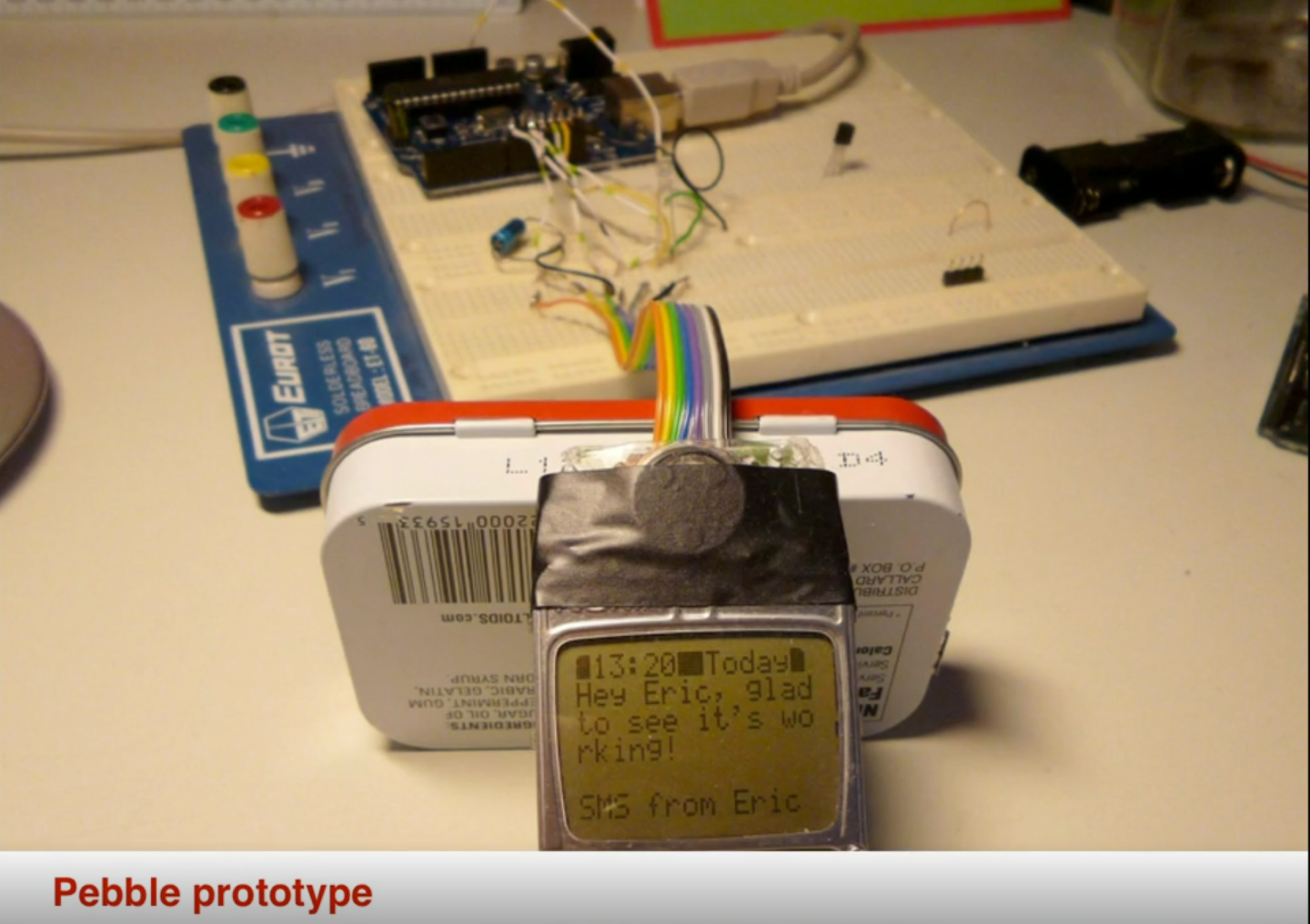 ArduSat - Open source Satellite !
Original vs Fake
Types of Arduino
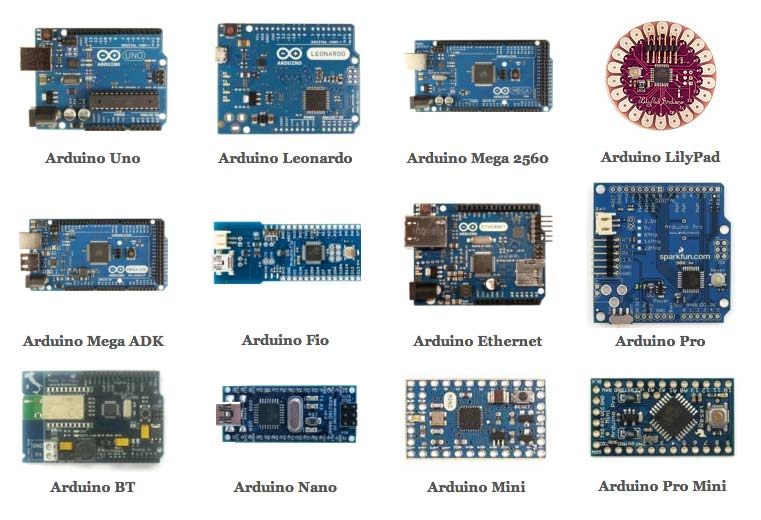 https://goo.gl/images/U9xj5E
Something they can take back home
Practicality of projects
Cheap to source
Easy to get going
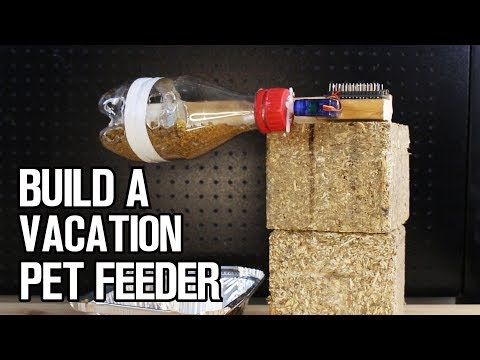 Solving Local Problems with easily accessible electronics
Using old RC cars from Trash Palace / Sallies
http://techteacherslog.net/current-projects/
Competitions as Classroom projects?
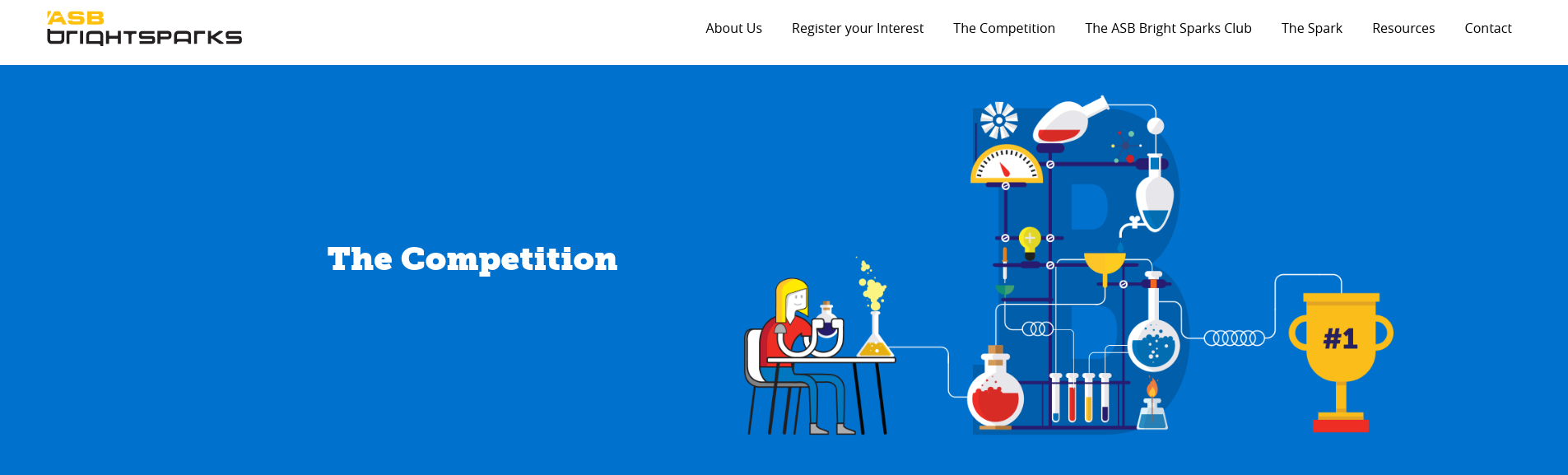 Organising a Hackathon
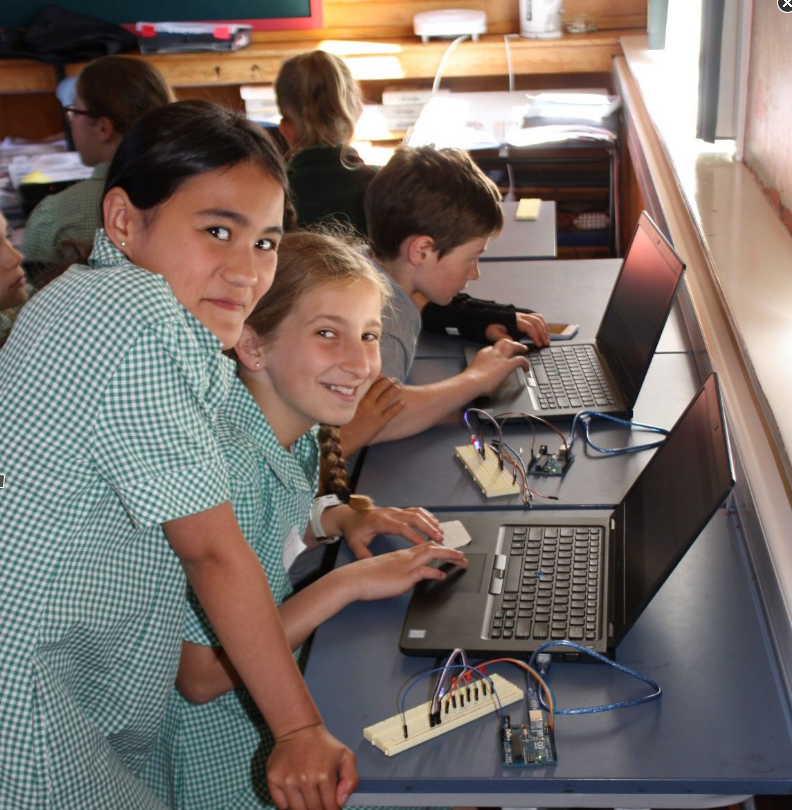 Chanel College
Successful Arduino Units in Schools
Onslow College (Ex students returning back to run outreach programmes)
Queen Margaret College (Doing a Traffic lights scenario)
Paraparaumu College( Jackbord using the ESP32 - a type of Arduino)
Arduino and Android
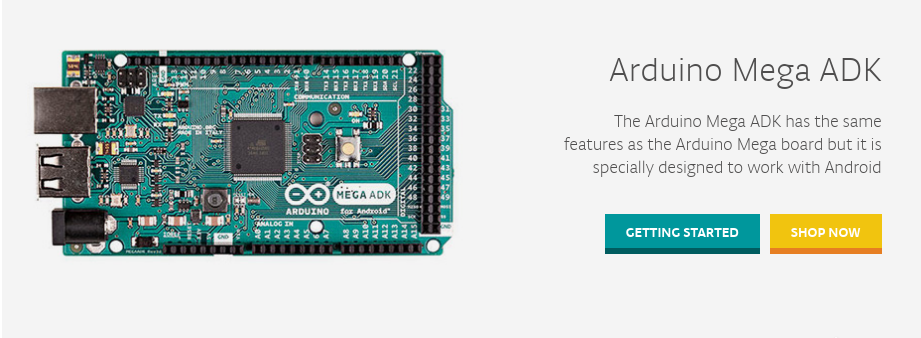 Arduino (prototyping) - Processing (Coding Graphics) - Java (Android Studio)
My inspiration comes from…
https://makezine.com/
Books and Magazines
and....
www.instructables.com
www.thingiverse.com
Questions yet?
Should we try some Arduino code out ?
Where to start in a classroom?
http://techteacherslog.net/2018/07/31/arduino-unit-now-complete-10-plus-hours-of-classwork-on-slideshows-and-provided-code/